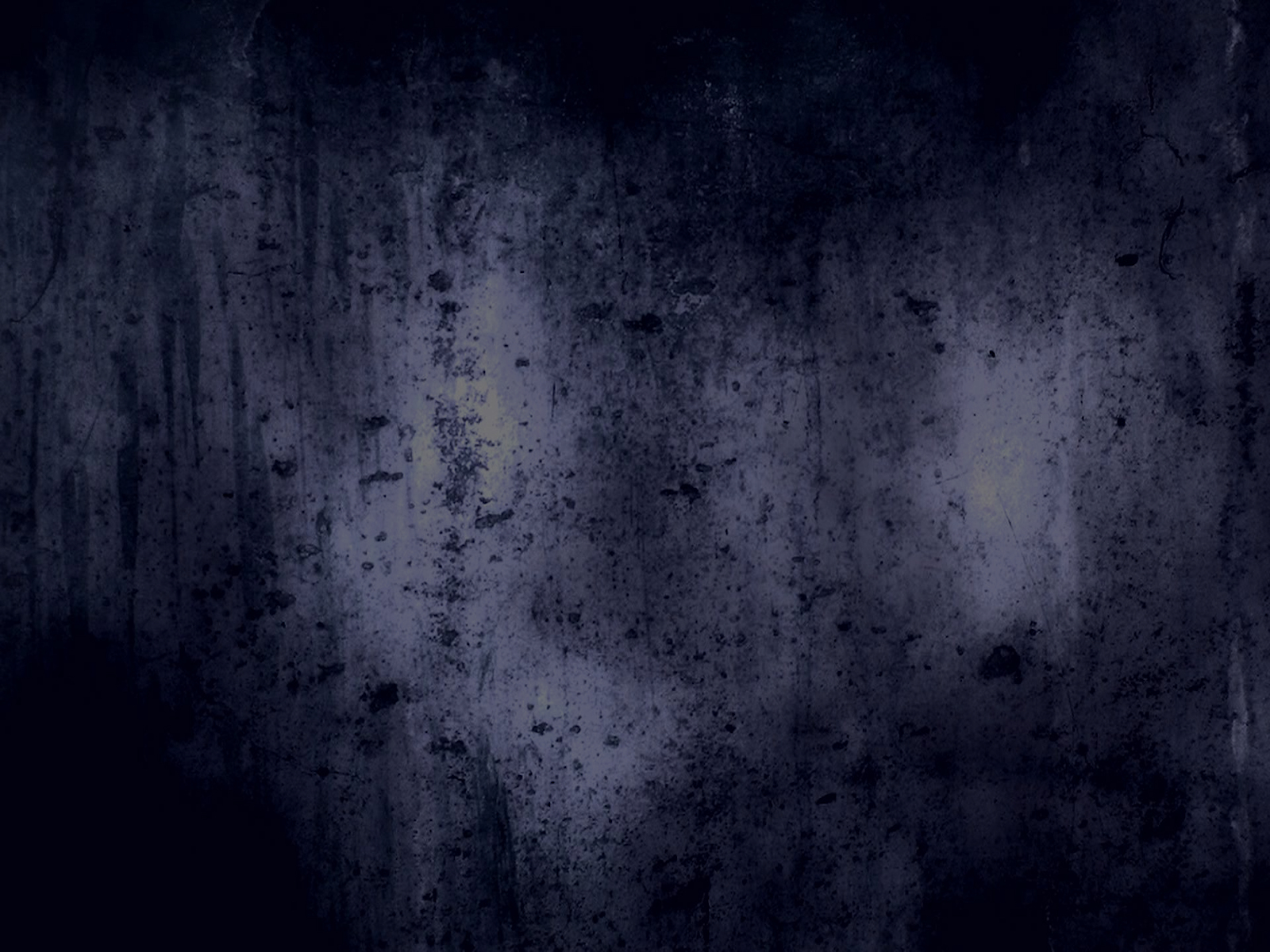 The Gospel of Mark
The Action, Authenticity, and Authority of Jesus Christ, the Son of God

The Transforming Power of Jesus (Part 1)
Mark 1:40-45
Mark 1:40-42
40 And a leper came to Jesus, beseeching Him and falling on his knees before Him, and saying, "If You are willing, You can make me clean." 41 Moved with compassion, Jesus stretched out His hand and touched him, and said to him, "I am willing; be cleansed." 42 Immediately the leprosy left him and he was cleansed.
Mark 1:43-44
43 And He sternly warned him and immediately sent him away, 44 and He said to him, "See that you say nothing to anyone; but go, show yourself to the priest and offer for your cleansing what Moses commanded, as a testimony to them."
Mark 1:45
45 But he went out and began to proclaim it freely and to spread the news around, to such an extent that Jesus could no longer publicly enter a city, but stayed out in unpopulated areas; and they were coming to Him from everywhere.
1 Peter 3:18
“For Christ also died for sins once for all, the just for the unjust, so that He might bring us to God, having been put to death in the flesh, but made alive in the spirit…”
Mark 10:45
“For even the Son of Man did not come to be served, but to serve, and to give His life a ransom for many.”
“serve” – diakoneo – to serve; to minister; to help; to deacon
Our Big Idea
If you desire your life to be right with God; lived for God, with the hope of eternity in the presence of God; then you need to have continual transformational moments with Jesus.
Outline of Mark 1:40-45
the leper’s problem (40); 
the Lord’s provision (41-44); 
and the Lord’s predicament (45).
Mark 1:40
And a leper came to Jesus, beseeching Him and falling on his knees before Him, and saying, "If You are willing, You can make me clean."
The prognosis of the leper
And a leper came to Jesus…
Leprosy, also called Hansen disease, chronic infectious disease that affects the skin, the peripheral nerves (nerves outside the brain and spinal cord), and the mucous membranes of the nose, throat, and eyes. It is caused by the leprosy bacillus, Mycobacterium leprae. Destruction of the peripheral nerves by the bacillus leads to a loss of sensation, which, together with progressive tissue degeneration, may result in the extremities’ becoming deformed and eroded.
The picture of leprosy
And a leper came to Jesus…
Numbers 5:2-3
“2 Command the sons of Israel that they send away from the camp every leper and everyone having a discharge and everyone who is unclean because of a dead person. 3 You shall send away both male and female; you shall send them outside the camp so that they will not defile their camp where I dwell in their midst.”
Romans 3:23
“For all have sinned and fall short of the glory of God.”
Mark 2:17
Jesus said, “It is not those who are healthy who need a physician, but those who are sick; I did not come to call the righteous, but sinners.”
The picture of leprosy
And a leper came to Jesus…
Leprosy is a disease that runs deeper than the skin (Leviticus 13:3)
“The priest shall look at the mark on the skin of the body, and if the hair in the infection has turned white and the infection appears to be deeper than the skin of his body, it is an infection of leprosy; when the priest has looked at him, he shall pronounce him unclean.”
Mark 7:20-23
“20 And He was saying, That which proceeds out of the man, that is what defiles the man. 21 For from within, out of the heart of men, proceed the evil thoughts, fornications, thefts, murders, adulteries, 22 deeds of coveting and wickedness, as well as deceit, sensuality, envy, slander, pride and foolishness. 23 All these evil things proceed from within and defile the man.’”
The picture of leprosy
And a leper came to Jesus…
Leprosy is a disease that spreads (Leviticus 13:7-8)
“7 But if the scab spreads farther on the skin after he has shown himself to the priest for his cleansing, he shall appear again to the priest. 8 The priest shall look, and if the scab has spread on the skin, then the priest shall pronounce him unclean; it is leprosy.”
1 Corinthians 5:6
“Do you not know that a little leaven leavens the whole lump of dough?”
The picture of leprosy
And a leper came to Jesus…
Leprosy is a disease that defiles everything (Leviticus 13:43-45)
“43 Then the priest shall look at him; and if the swelling of the infection is reddish-white on his bald head or on his bald forehead, like the appearance of leprosy in the skin of the body, 44 he is a leprous man, he is unclean. The priest shall surely pronounce him unclean; his infection is on his head. 45 As for the leper who has the infection, his clothes shall be torn, and the hair of his head shall be uncovered, and he shall cover his mustache and cry, ‘Unclean! Unclean!’”
James 1:13-15
“13 Let no one say when he is tempted, "I am being tempted by God"; for God cannot be tempted by evil, and He Himself does not tempt anyone. 14 But each one is tempted when he is carried away and enticed by his own lust. 15 Then when lust has conceived, it gives birth to sin; and when sin is accomplished, it brings forth death.”
The picture of leprosy
And a leper came to Jesus…
Leprosy is a disease that isolates (Leviticus 13:46)
“He [the leper] shall remain unclean all the days during which he has the infection; he is unclean. He shall live alone; his dwelling shall be outside the camp.”
Sin isolates/alienates
“But your iniquities have made a separation between you and your God, And your sins have hidden His face from you so that He does not hear.” (Isaiah 59:2)
“He who separates himself seeks his own desire, He quarrels against all sound wisdom.” (Proverbs 18:1)
The picture of leprosy
And a leper came to Jesus…
Leprosy is a disease that dooms all it touches to be burned with fire (Leviticus 13:52)
“So he shall burn the garment, whether the warp or the woof, in wool or in linen, or any article of leather in which the mark occurs, for it is a leprous malignancy; it shall be burned in the fire.”
2 Peter 3:7
“But by His word the present heavens and earth are being reserved for fire, kept for the day of judgment and destruction of ungodly men.”
The plea of the leper
And a leper came to Jesus, beseeching Him and falling on his knees before Him, and saying, "If You are willing, You can make me clean."
“beseeching” – parakaleo – call along side to help; to plead; call or invite
The plea of the leper
Tells us three things about what the leper understood about himself…
His plea reveals a desire to be healed from this disease (“You can make me clean…”) – there is cleansing; transformation available in Christ alone.
His plea reveals a faith in Jesus’ ability to heal (“You can make me clean…”) – that Christ alone has the ability to transform him.
His plea reveals his own sense of inability and unworthiness before Jesus. (“If You are willing…”) – this man has nothing to offer Christ but the disease that brings Him to Christ.
Ephesians 2:8-9
8 For by grace you have been saved through faith; and that not of yourselves, it is the gift of God; 9 not as a result of works, so that no one may boast.
John 6:37
“All that the Father gives Me will come to Me, and the one who comes to Me I will certainly not cast out.”
Luke 5:12
While He was in one of the cities, behold, there was a man covered with leprosy; and when he saw Jesus, he fell on his face and implored Him, saying, "Lord, if You are willing, You can make me clean."
Questions
“Have you come to recognize how devastating and damning the disease of sin is in your life?  
Have you come to recognize that Jesus alone is willing and able to heal you from the disease of sin?
 Have you come to recognize that Jesus alone transforms the sinner into a saint; placing within you a heart to know God; to love God and to serve God?
Our Big Idea
If you desire your life to be right with God; lived for God, with the hope of eternity in the presence of God; then you need to have continual transformational moments with Jesus.
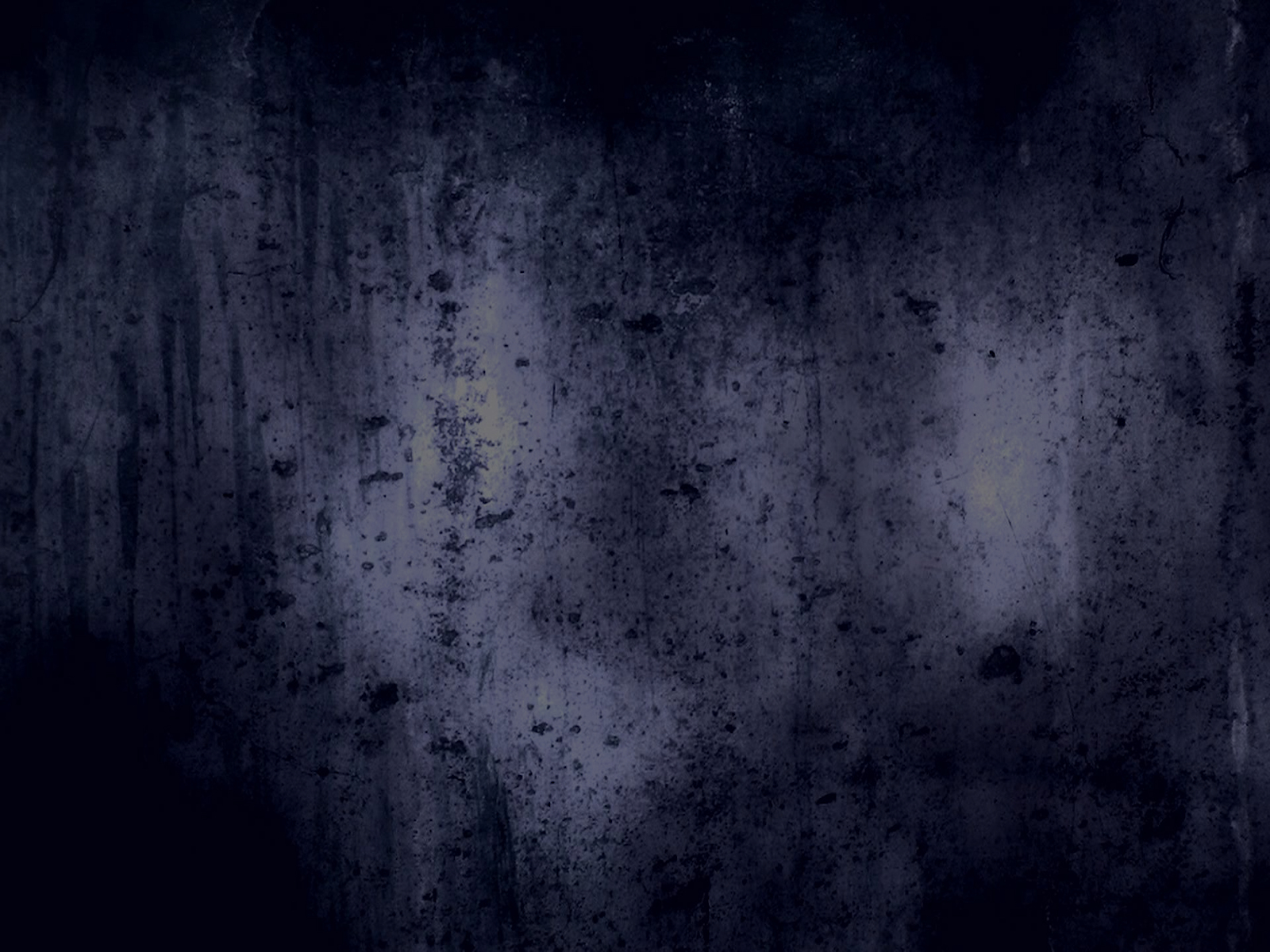 The Gospel of Mark
The Action, Authenticity, and Authority of Jesus Christ, the Son of God

The Transforming Power of Jesus (Part 1)
Mark 1:40-45